KONSERVASI   FLORA DAN FAUNA DI INDONESIA DAN  DUNIA
1. PENGERTIAN KONSERVASI
Pengelolaan biosfer secara efektif yang bertujuan untuk menjaga kelangsungan keanekaragaman flora dan fauna dan pemeliharaan keragaman genetik didalam suatu spesies, termasuk juga pemeliharaan fungsi biosfer  seperti ekosistem.
2.TUJUAN  KONSERVASI
1. Menjaga berlangsungnya proses ekologis dan sistem kehidupan
2. Menjaga keragaman genetika flora dan fauna
3. Menjamin kelestarian pemanfaatan mahluk hidup dan ekosistem
Kalau kita perhatikan, tujuan dari konservasi bukan hanya “memindahkan” flora dan fauna yang langka. Bukan cuma “mengambil” si orangutan dan meletakkan ke dalam kandang di pinggir rumah. Tetapi, dalam konservasi, kita juga perlu merawat ekosistemnya. Bagaimana kita menjaga dan “membentuk” habitat flora dan fauna agar tetap bisa berkembang biak dan terjajga kelangsungan hidupnya.
Menurut PP RI No 28 tahun 2011, konservasi flora dan fauna dibagi menjadi dua bagian:
1. Kawasan Suaka Alam
2. Kawasan Pelestarian Alam
Keduanya sama-sama berfungsi sebagai pelindung keberadaan flora, fauna, dan ekosistem. Bedanya, kawasan pelestarian alam juga berfungsi sebagai pemanfaatan lestari sumber daya alam.
Cara Melakukan Konservasi Flora dan Fauna yang Terancam Punah
Kawasan Suaka Alam.
Kawasan Pelestarian Alam. ...
Cagar Alam. ...
Suaka Margasatwa. ...
Taman Nasional. ...
Taman Hutan Raya. ...
Taman Wisata Alam.
Kawasan Suaka Alam
1. Cagar Alam
Cagar alam merupakan kawasan suaka alam yang kondisi alamnya mempunyai kekhasan jenis flora tersendiri. Nah, demi menjaga berlangsungnya kehidupan tumbuhan ini secara alami, perlu adanya upaya perlindungan dan pelestarian lewat cagar alam.
Cagar alam Pulau Bokor, Kepulauan Seribu
Di Indonesia sendiri, terdapat lebih dari seratus cagar alam mulai dari cagar alam hutan pinus di Aceh, sampai cagar alam pegunungan fakfak di Papua Barat. Berikut adalah beberapa daftar cagar alam beserta jenis flora yang dilindungi:
CAGAR ALAM DI INDONESIA
2. Suaka Margasatwa
Sama halnya dengan cagar alam, suaka margasatwa juga merupakan kawasan suaka alam yang membantu menjaga berlangsungnya kehidupan suatu jenis makhluk hidup yang khas di daerah tertentu. Bedanya, jenis yang dijaga di sini adalah fauna.
Penangkaran rusa di suaka margasatwa Bawean, Jawa Timur
Untuk memudahkan cara membedakan keduanya, ingat, ada kata "satwa" di suaka margasatwa. Sementara cagar alam lebih berfokus kepada "alam" alias flora.
KAWASAN PELESTARIAN AALAM
1. Taman Nasional
 Film yang mengisahkan tentang enam sahabat yang sama-sama mendaki gunung bromo? Nah, gunung bromo itu termasuk ke dalam salah satu kawasan Taman Nasional. Nama aslinya, Taman Nasional Bromo Tengger Semeru.
Keindahan gunung bromo di Taman Nasional Bromo Tengger lewat film 5cm
Bagaimana dengan komodo? Hewan yang menurut beberapa ahli merupakan keturunan dari dinosaurus itu terletak di pulau komodo, Nusa Tenggara Timur. Nah, demi “menyelamatkan” habitat dan jumlah komodo dari kepunahan, dibentuklah suatu cara penyelamatan konservasi yang bernama Taman Nasional Komodo.
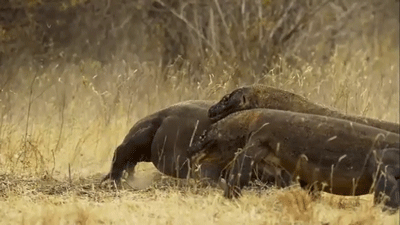 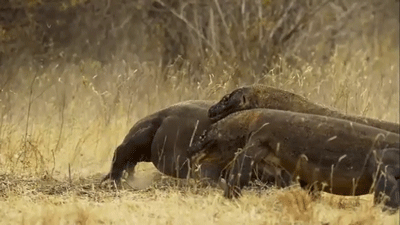 Perkelahian komodo di Taman Nasional Komodo, Nusa Tenggara Timur (sumbe: giphy.com
Jadi, Taman Nasional merupakan kawasan ekosistem asli yang dikelola untuk kepentingan tujuan peneliian, pendidikan, budidaya, pariwisata, dan rekreasi. Meskipun namanya taman nasional, tapi bukan berarti taman ini hanya ada di darat aja. Ada juga taman nasional yang dibuat untuk konservasi flora dan fauna laut. Salah satunya, Taman Nasional Bunaken.
Taman laut Bunaken di Manado
Berikut adalah beberapa daftar Taman Nasional yang ada di Indonesia:
Manfaat dari Taman Nasional
1. Merupakan  kawasan yang memiliki nilai ekonomis
2. Dapat menjaga keseimbangan kehidupan, baik biotik maupun abiotik di daratan maupun di perairan
3. Memiliki keindahan sebagai objek wisata alam
4. Merupakan objek  dalam pengembangan ilmu      	pengetahuan,pendidikan dan penelitian
5. Keragaman sumber daya alam kawasan konservasi,baik didarat maupun di perairan.
2. Taman Hutan Raya 
Taman hutan raya adalah kawasan pelestarian alam yang bertujuan untuk koleksi tumbuhan  atau satwa yang alami   yang dimanfaatkan bagi kepentingan umum, seperti misalnya: penelitian, ilmu pengetahuan, pendidikan, pariwisata, dan rekreasi.
Kriteria wilayah yang ditetapkan sebagai Kawasan Taman Hutan Raya
1. Merupakan kawasan dengan ciri khas asli atau buatan
2. Memiliki panorama dan keindahanalam yang menarik
3. Memiliki luas yang cukup sehingga memungkinkan untuk mengoleksi tumbuhan atau satwa
Contoh taman hutan raya yang ada di Indonesia:
3. Taman Wisata Alam
Dari namanya, mungkin sudah jelas ya kalau ini merupakan kawasan pelestarian alam yang bertujuan untuk kepentingan pariwisata dan rekreasi. Orang seringkali pergi ke tempat ini untuk melepas penat dari kehidupan di perkotaan.
Kriteria suatu daerah dijadikan Taman Wisata alam.
1.Memiliki daya tarik berupa flora, fauna, atau ekosistem serta  formasi geologi yang menarik
2. Memiliki luas untuk menjaminkelestarian potensi dan daya tarikuntuk pariwisata dan dan rekreasi alam.
3. Kondisi lingkungan di sekitarnyamendukung upaya pembangunan pariwisata alam.
Ternyata ada banyak cara untuk melakukan konservasi flora dan fauna yang terancam punah . Baik dengan membuat kawasan suaka alam, maupun kawasan pelestarian alam. Satu hal yang terpenting adalah, jaga lingkungan kita sendiri. Karena pasti akan lebih repot kalau harus memperbaiki yang sudah rusak dibanding menjaganya.
4. Kebun Raya (botanical garden) 
Kebun Raya merupakan tempat di mana tumbuhan tumbuh dan dipertunjukkan terutama untuk tujuan ilmiah dan pendidikan. Kebun raya memiliki koleksi tumbuhan di alam terbuka dan di dalam rumah kaca, juga terdapat koleksi tumbuhan yang dikeringkan atau herbarium, serta ada fasilitas ruang belajar, laboratorium, perpustakaan, museum, dan tanaman percobaan (Esiklopedia Encarta).
Diseluruh dunia saat ini ada sekitar 2000 kebun raya, sedangkan di Indonesia sekarang baru ada 7 Kebun Raya, yaitu
Empat kebun raya dikelola oleh Lembaga Ilmu Pengetahuan Indonesia (LIPI), yaitu
1. Kebun Raya Bogor (dibentuk 1817 di Provinsi Jawa Barat)
2. Kebun Raya Cibodas (didirikan 1852 di Kabupaten Cianjur Provinsi Jawa Barat)
3. Kebun Raya Purwodadi (didirikan 1941 di Kabupaten Pasuruan Provinsi Jawa Timur)
4. Kebun Raya Eka Karya Bali (didirikan 1959 Provinsi Jawa Barat)
Tiga kebun raya di bawah manajemen     	pemerintah daerah, yaitu
1. Kebun Raya Bukit Sari (didirikan 1999), di Provinsi Jambi
2. Kebun Raya Baturaden (didirikan 2004) di Propinsi Jawa Tengah
3. Kebun Raya Balikpapan (didirikan 2005), di Propinsi Kalimantan Timur
Penanaman tumbuhan dalam kebun raya diatur menurut pengolongan dalam ilmu botani, seperti pengaturan menurut sistematik tumbuhan (penggolongan tumbuhan), ekologis (hubungan lingkungannya), atau geografi (daerah asal). Kebun raya yang besar sering meliputi pengelompokan khusus, seperti taman bebatuan (rock garden), kebun air (water garden), kebun “wildflower”,dan lain-lain. Kebun yang terbatas bagi tumbuhan kayu hutan disebut arboretum.
5. Kebun Binatang
Kebun binatang (sering disingkat bonbin, dari kebon binatang) atau taman margasatwa adalah tempat hewan dipelihara dalam lingkungan buatan, dan dipertunjukkan kepada publik. Selain sebagai tempat rekreasi, kebun binatang berfungsi sebagai tempat pendidikan, riset, dan tempat konservasi untuk satwa terancam punah.
Setiap kebun binatang memiliki dua karakteristik yang selalu ada, yaitu :
1. Memiliki dan mengelola koleksi binatang liar yang dipelihara dalam kandang supaya mudah untuk dilihat dan diteliti
2. Menampilkan koleksi binatang kepada     masyarakat dalam kurun waktu tertentu